Исследование зависимости сопротивления полупроводникового материала от температуры
Цель работы
исследовать зависимость сопротивления термис-тора от температуры, определить термический коэффициент сопротивления и ширину запрещен-ной зоны полупроводника, измерить температуру с помощью термистора.
Приборы и принадлежности
гальванометр, магазин сопротивлений на 10 кОм, реохорд, термистор в стеклянной трубке, термометр с ценой деления 10C, источник постоянного тока на 4-6 B, кнопочный ключ, соединительные провода.
Порядок выполнения работы
Описание установки
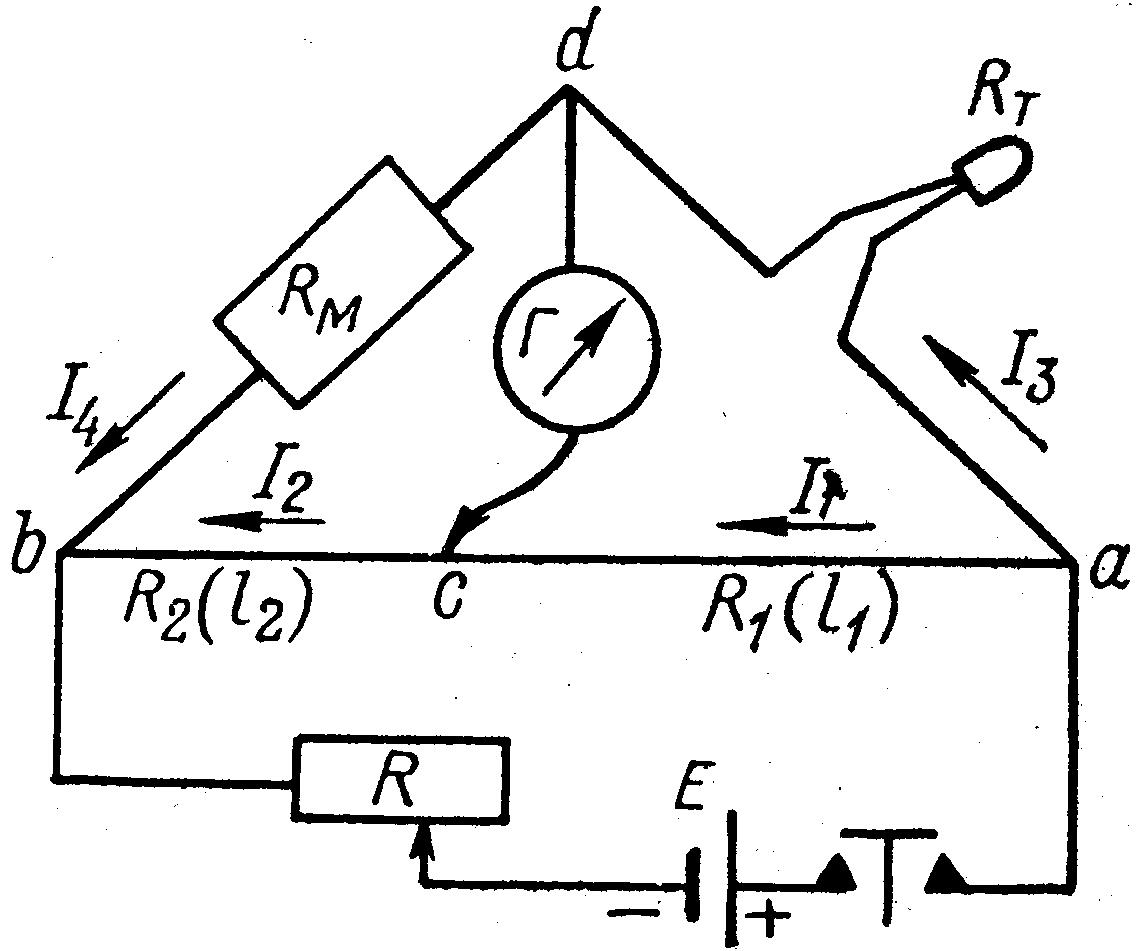 Описание установки
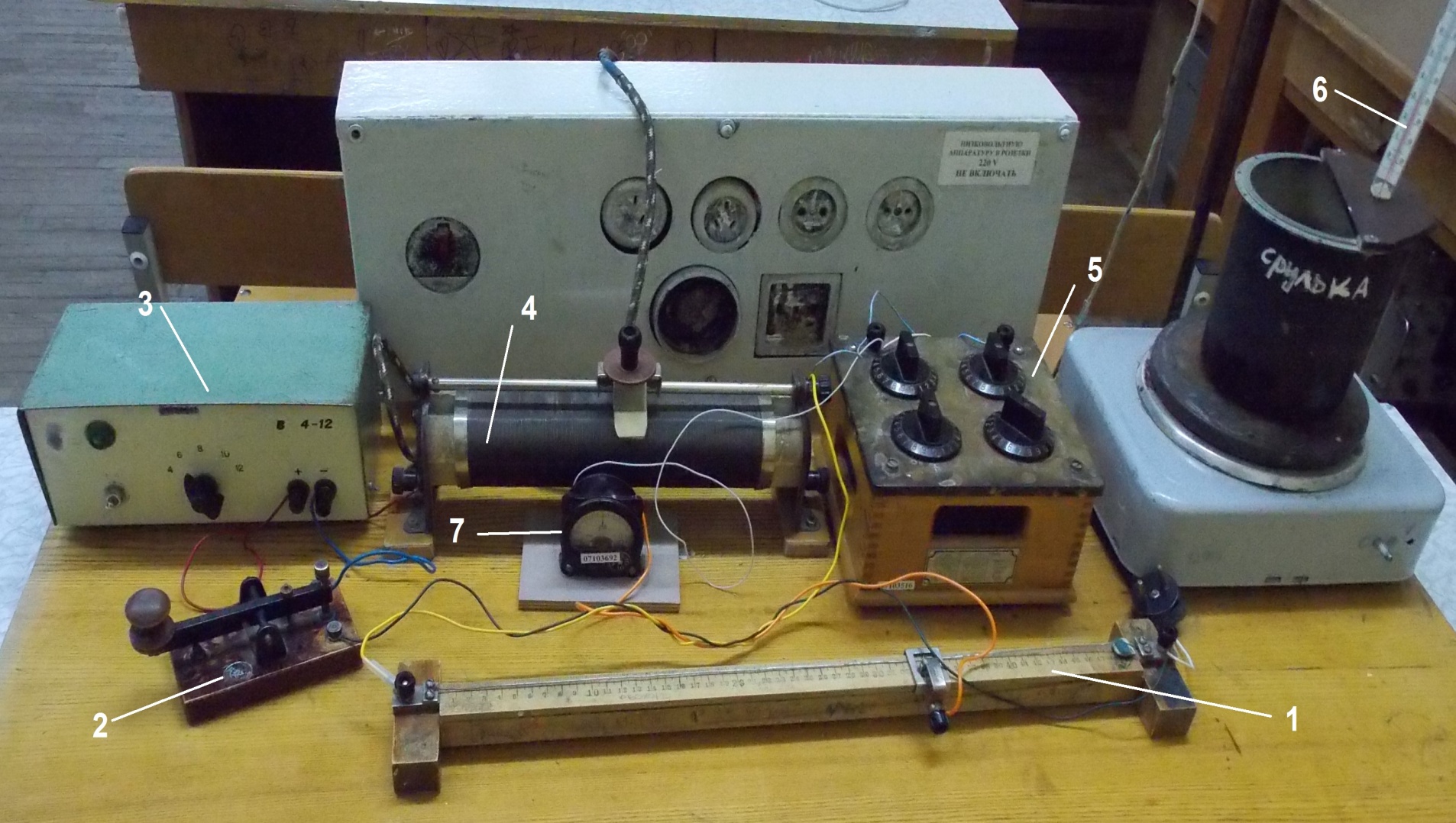 Исследование зависимости сопротивления термистора от температуры
Поместить термометр  и термистор в калориметрический сосуд, запол-ненный на 2/3 объема водой или водой со льдом и поставить его на электроплитку.
Исследование зависимости сопротивления термистора от температуры
Собрать схему, установить ползунок реохорда на его середину. Тогда  при равновесии моста сопротивление магазина будет равно сопротивлению термистора.
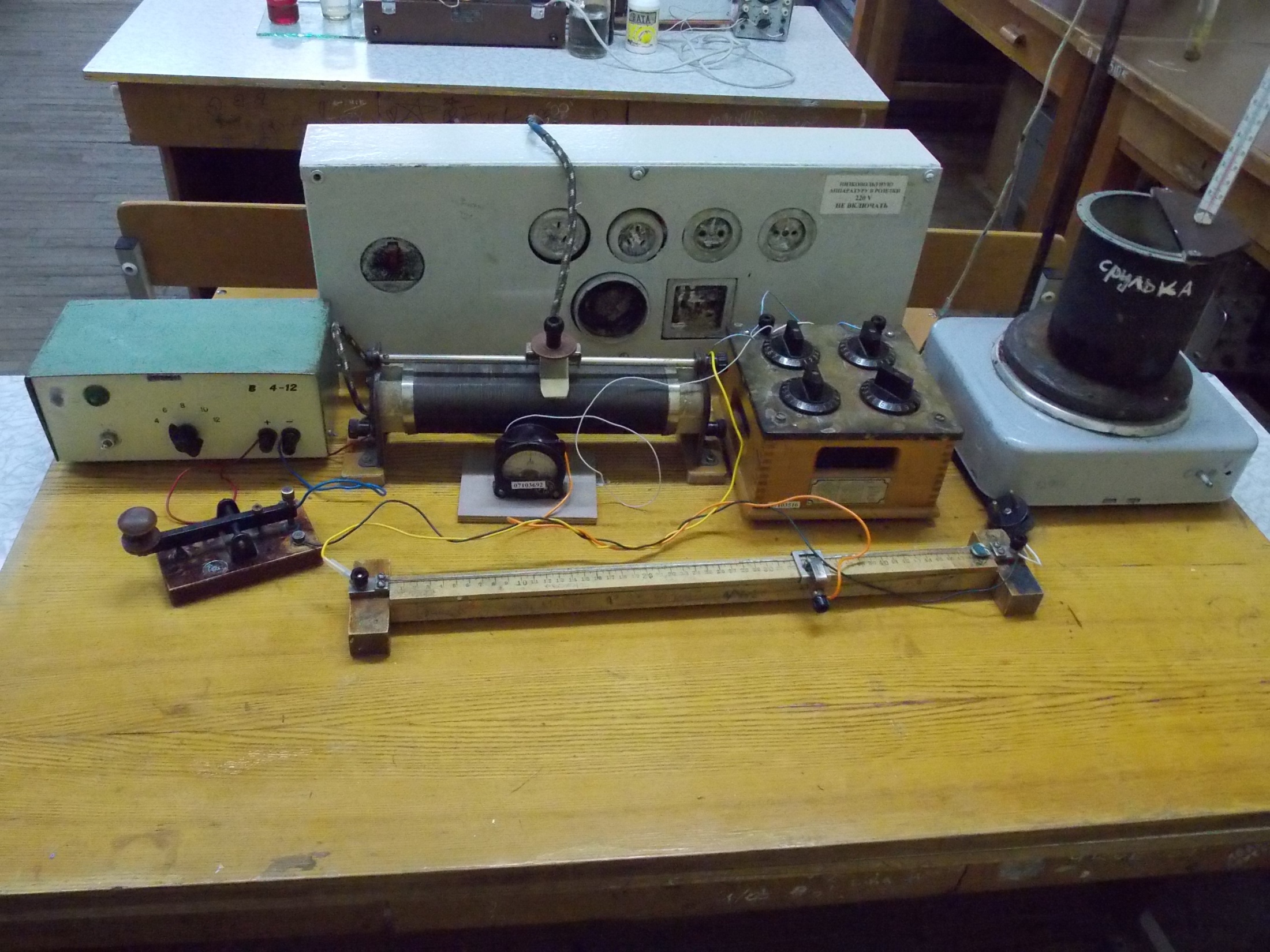 Исследование зависимости сопротивления термистора от температуры
Установить на магазине 8000 Ом. Для этого  переключателем с кратностью Х1000 установить цифру 8 против стрелки, остальные переключатели установить на 0.
Исследование зависимости сопротивления термистора от температуры
Кратковременно нажать на ключ и заметить направление движения стрелки гальванометра от нулевого деления. Скомпенсировать мост изменяя положение ползунка реохорда.
Исследование зависимости сопротивления термистора от температуры
Измерить плечи l1 и l2, определить RT по формуле для каждой температуры.  При этом RМ должно быть постоянным.
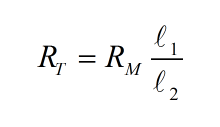 Исследование зависимости сопротивления термистора от температуры
Включить электроплитку. Помешивая воду в калориметре мешалкой, через каждые 50 определить сопротивление термистора. Результаты измерений занесите в таблицу
Исследование зависимости сопротивления термистора от температуры
Построить график R = f(t0).
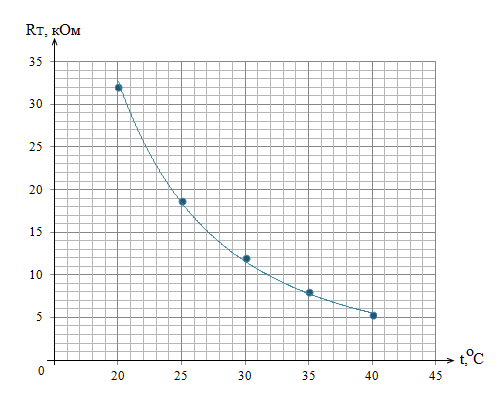 Измерение температуры руки с помощью термистора
Взять термистор в руку. Уравновесить мост и снять показания плеч реохорда.
Измерение температуры руки с помощью термистора
По графику определить температуру.
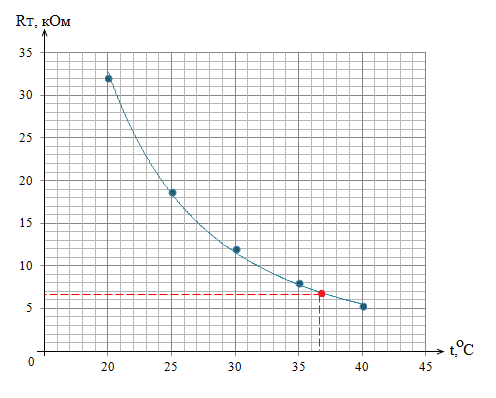 По результатам проведенного опыта сделать вывод